Sastanak izvršnih odbora svih zajednica prakse PEMPAL-a, 13. –15. srpnja 2016., Bern
Institucionalni i pravni okvir nadležnosti nižih razina vlasti: Kantonalno ograničenje zaduživanja u Švicarskoj
Slika
Razvijanje kompetencija. Prelazak granica.
Nadia Yerly, Dr. rer. pol., suradnica u istraživanju i voditeljica projekta
Nadia.yerly@zhaw.ch
Sadržaj
2
Uvod
Fiskalna odgovornost  fiskalna disciplina

Fiskalna disciplina: ex ante zahtjevi zapisani u institucionalnom okviru (Ustav, financijski zakon, zakonodavni dokumenti...)

Fiskalna disciplina ne može se sažeti u jednu jedinstvenu formulu, ali je obilježava skup institucionalnih značajki

Institucionalni i pravni okvir čine financijsko upravljanje predvidljivijim te dugoročno unaprjeđuju održivost javnih financija
Stanje u Švicarskoj: na federalnoj razini
Federalno ograničenje zaduženja u Švicarskoj

						Ograničenje zaduženja ograničuje razinu 						rashoda na razinu					strukturalnih (tj. ciklički prilagođenih) 						prihoda.
						
						Iznimke su dopuštene u 							posebnim situacijama. Mehanizam							sankcioniranja upotpunjuje 							propise.
						Te su ključne odredbe 							sadržane u federalnom 							Ustavu. Time se osigurava da je 						pravilo obvezujuće u cijelosti .
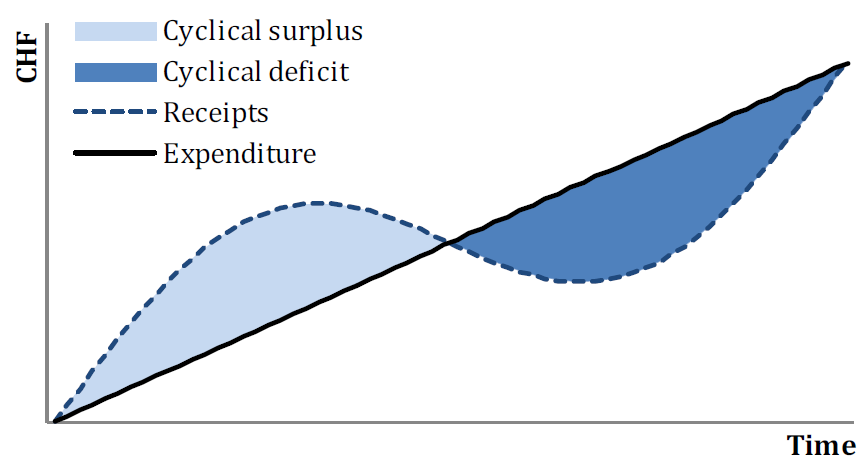 Ciklički višak
Ciklički deficit
Računi
Rashod
Stanje u Švicarskoj: na razini kantona
Kantonalna fiskalna pravila


					Potpuna autonomija u definiranju 						režima fiskalne discipline.
					
					Švicarski kantonalni laboratorij (26 kantona):
					25 različitih mehanizama fiskalnih pravila
					
					Kantonalna konferencija financijskih						direktora uređuje preporuke
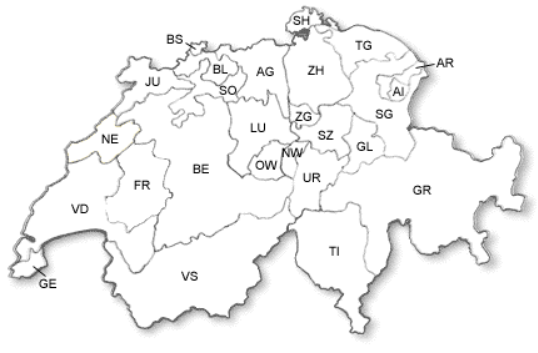 Institucionalna struktura fiskalnih pravila
Šest sastavnica
Predmet bilance
Proračun/Račun
Sastavnice
fiskalnih pravila
Ustav/Zakon
Vremenski zahtjevi
Sankcioniranje
Politika amortizacije
Institucionalna struktura fiskalnih pravilaSastavnica 1
Ustav/Zakon
Institucionalna struktura fiskalnih pravilaSastavnica 2 i Sastavnica 3
Proračun/Račun
Predmet bilance
Institucionalna struktura fiskalnih pravilaSastavnica 4
Vremenski zahtjevi
Institucionalna struktura fiskalnih pravilaSastavnica 5
Politika amortizacije
Institucionalna struktura fiskalnih pravilaSastavnica 6
Sankcioniranje
Kantonalni indeks fiskalnih pravila
Kantonalni indeks fiskalnih pravila u 2011.
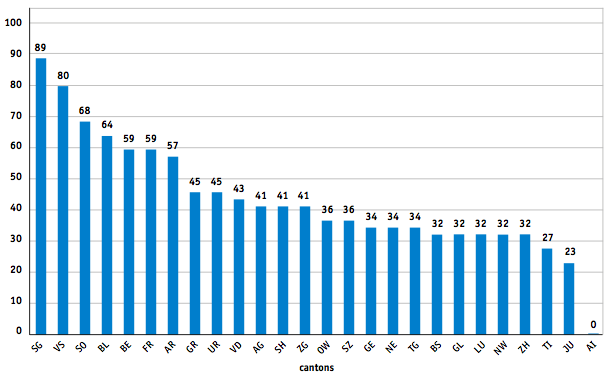 Kantoni
Zaključak
Fiskalna pravila osiguravaju poticanje fiskalne discipline.

Kantonalna fiskalna pravila pozitivno djeluju na financijsku zaduženost kantona, tj. što je veći indeks fiskalnih pravila, niža je potreba za financijskim kreditima po osobi (ali vrlo slabo).

Procjena fiskalnih pravila mogla bi se povećati s obzirom na ostale važne značajke koje čine održivu fiskalnu politiku.
Hvala na sudjelovanju
Slika
Nadia Yerly, Dr. rer. pol., suradnica u istraživanju i voditeljica projekta
Nadia.yerly@zhaw.ch
Prilog: uvođenje institucionalnog okvira upravljanja javnim financijama
Institucionalna dijagnostika
dug / ograničenje deficita
Fiskalna pravila
Fiskalno izravnanje
Fiskalna pravila
Dijeljenje zadataka/ izravnanje
Održiva
fiskalna
politika
Financijski
ključni rezultati
Financijski plan i plan zadataka
Porezna politika
Dijagnostički
alat
Računovodstvo
Proračunski postupci
Oporezivanje
Zakon o kreditnim institucijama
scenarij
ex post
-10
+10
Analiza trendova i scenarija
Financijska dijagnostika